Wesley Web
Instructions for WesleyWeb
Go to our website, www.wesleyseminary.edu
Click on current students
Click on Login

If you forget your password, please contact SolutionWorx at 703-961-1840, x2.
Once you are logged in you have the option to:
Check Blackboard
Check Student Email
Check WesleyWeb
Logout
To register for classes, please click on WesleyWeb.
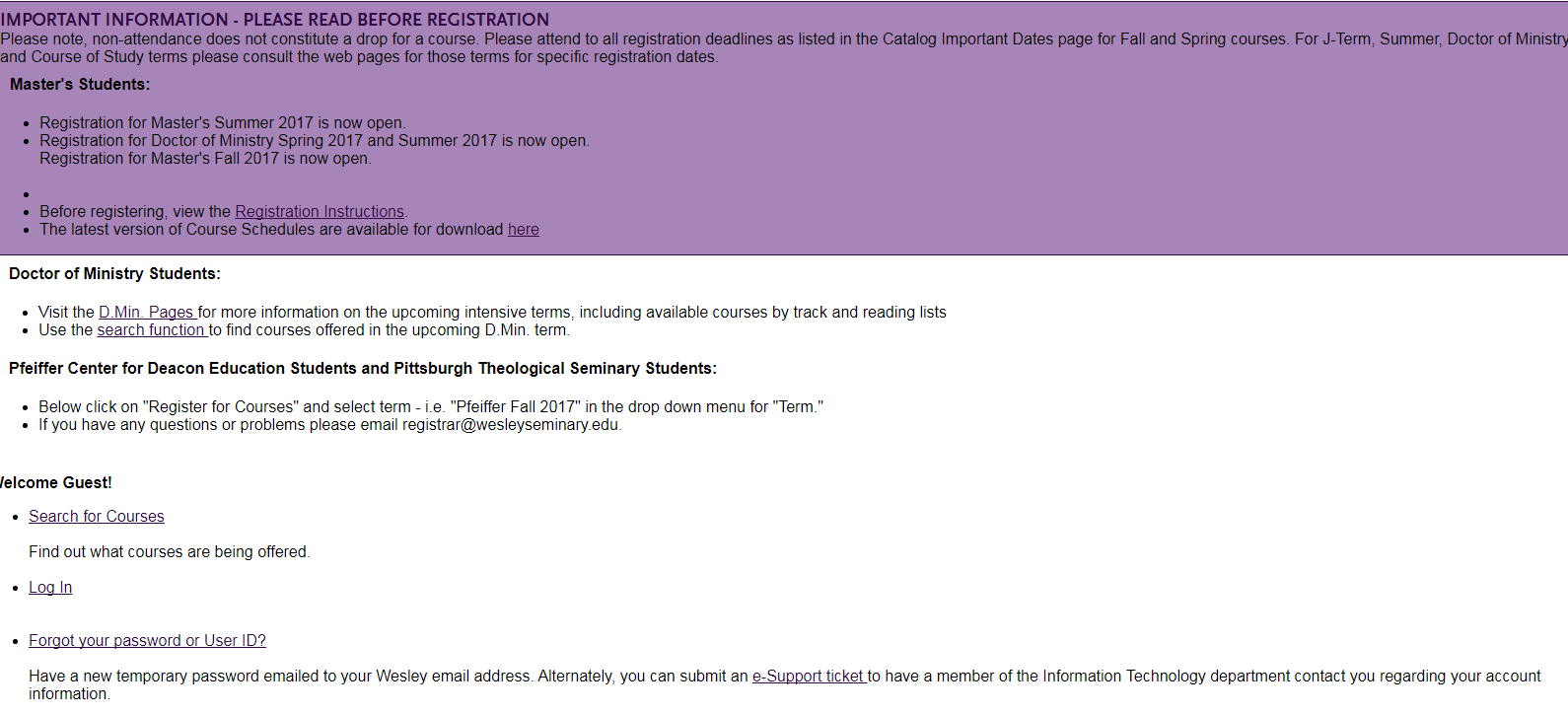 Once you are logged in you have to log in again to reach WesleyWeb.
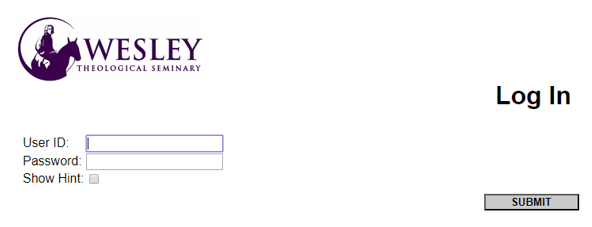 Enter user ID and password again, then click on submit
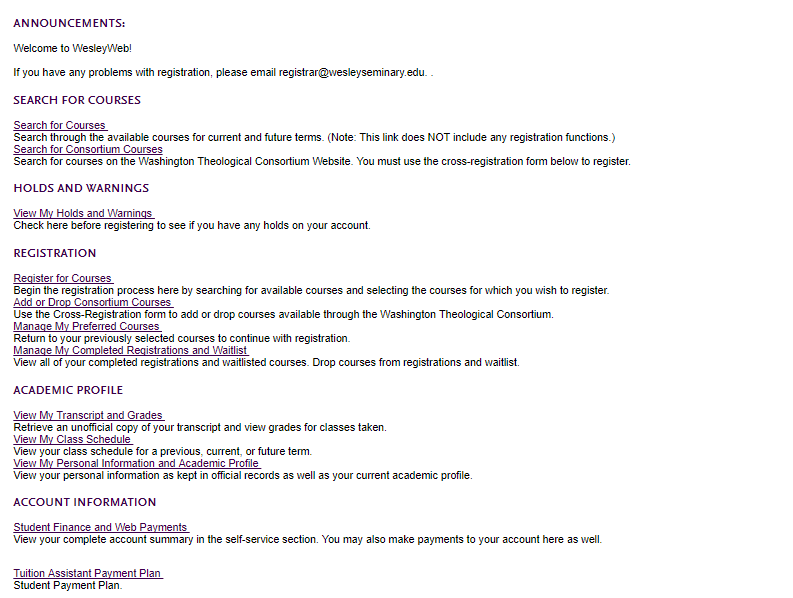 This is to search for courses only.
This is where you register for courses.
View transcripts or schedule
Make payment
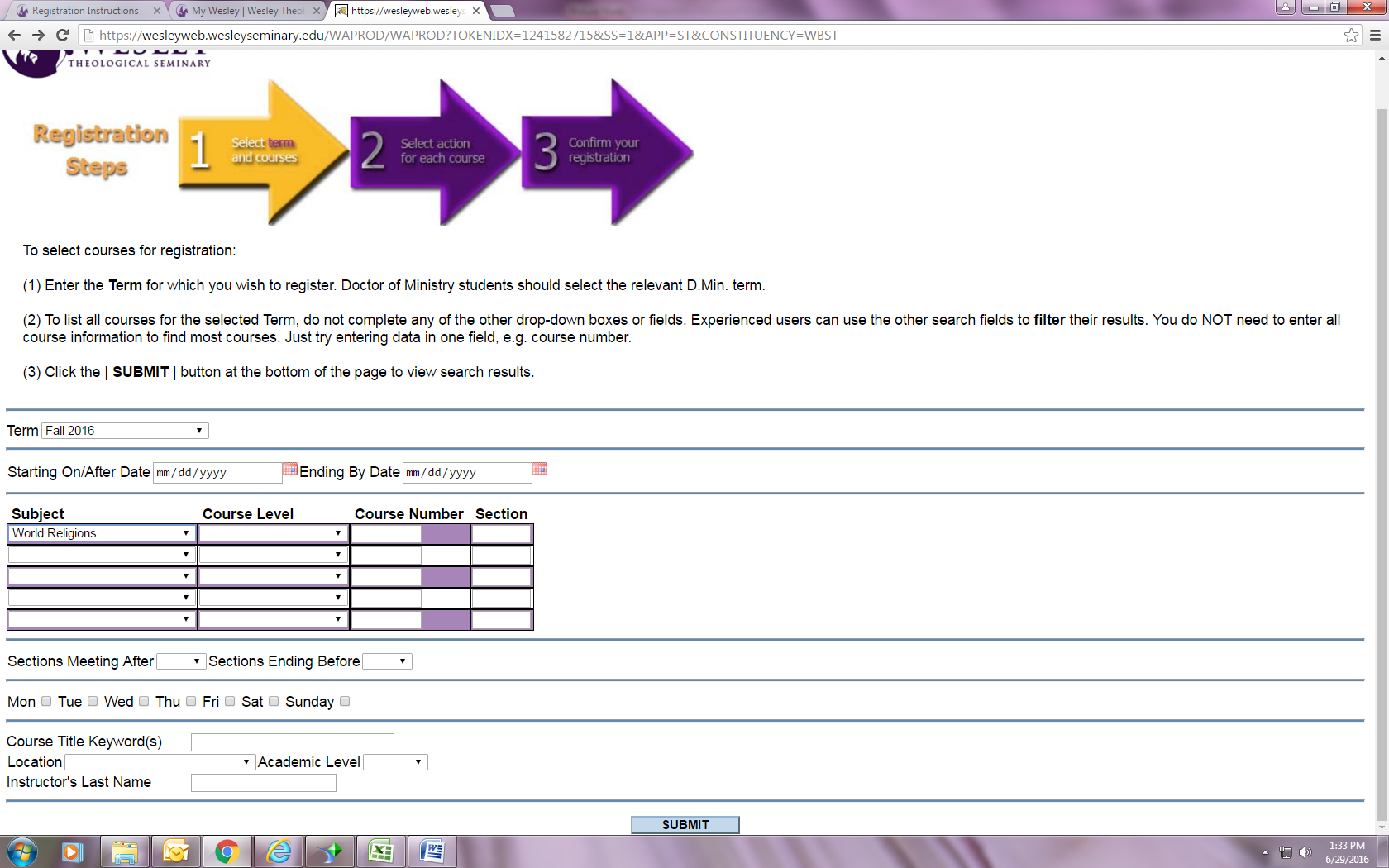 Select the appropriate term
Select the subject of the class you want to take.  Do not enter any additional parameters.  Click on submit.
CLICK ON SUBMIT
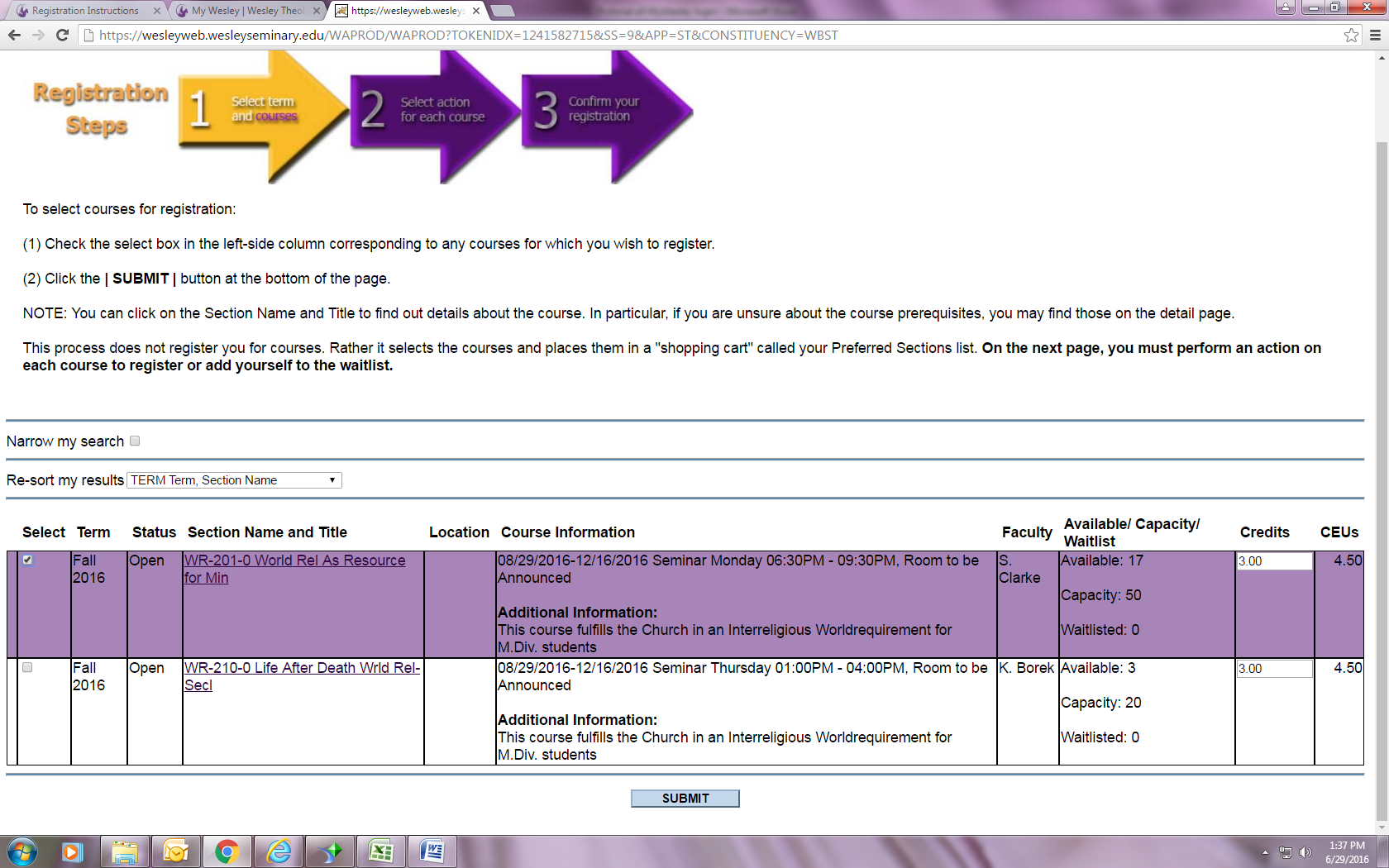 Review the dates of the class and the instructor to ensure this is the correct class and check the box.  Hit Submit.
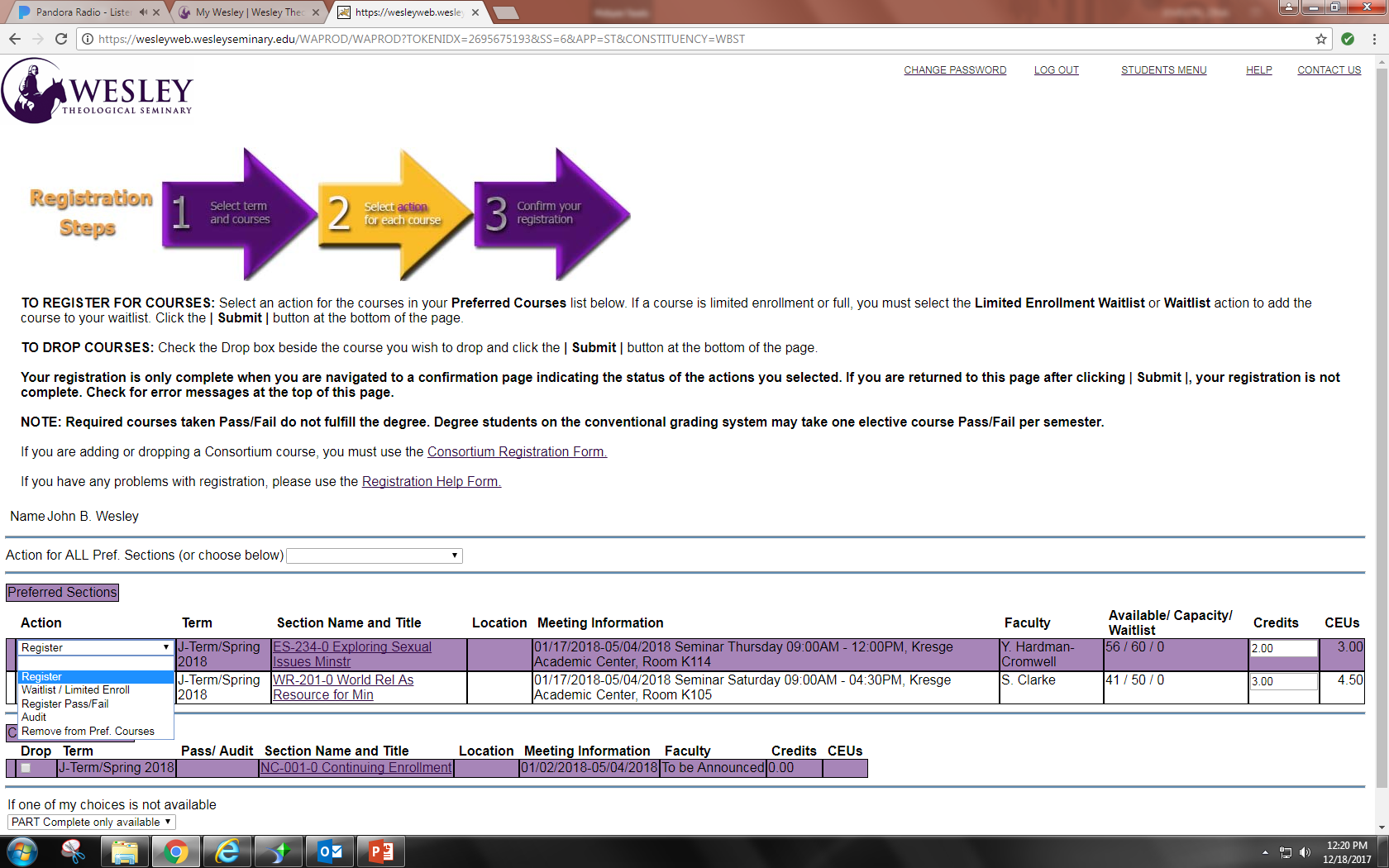 From the drop down menu, select either REGISTER, WAITLIST, REGISTER PASS/FAIL, AUDIT, or REMOVE FROM PREF COURSES  before you hit the submit button.  Then hit SUBMIT to complete registration.
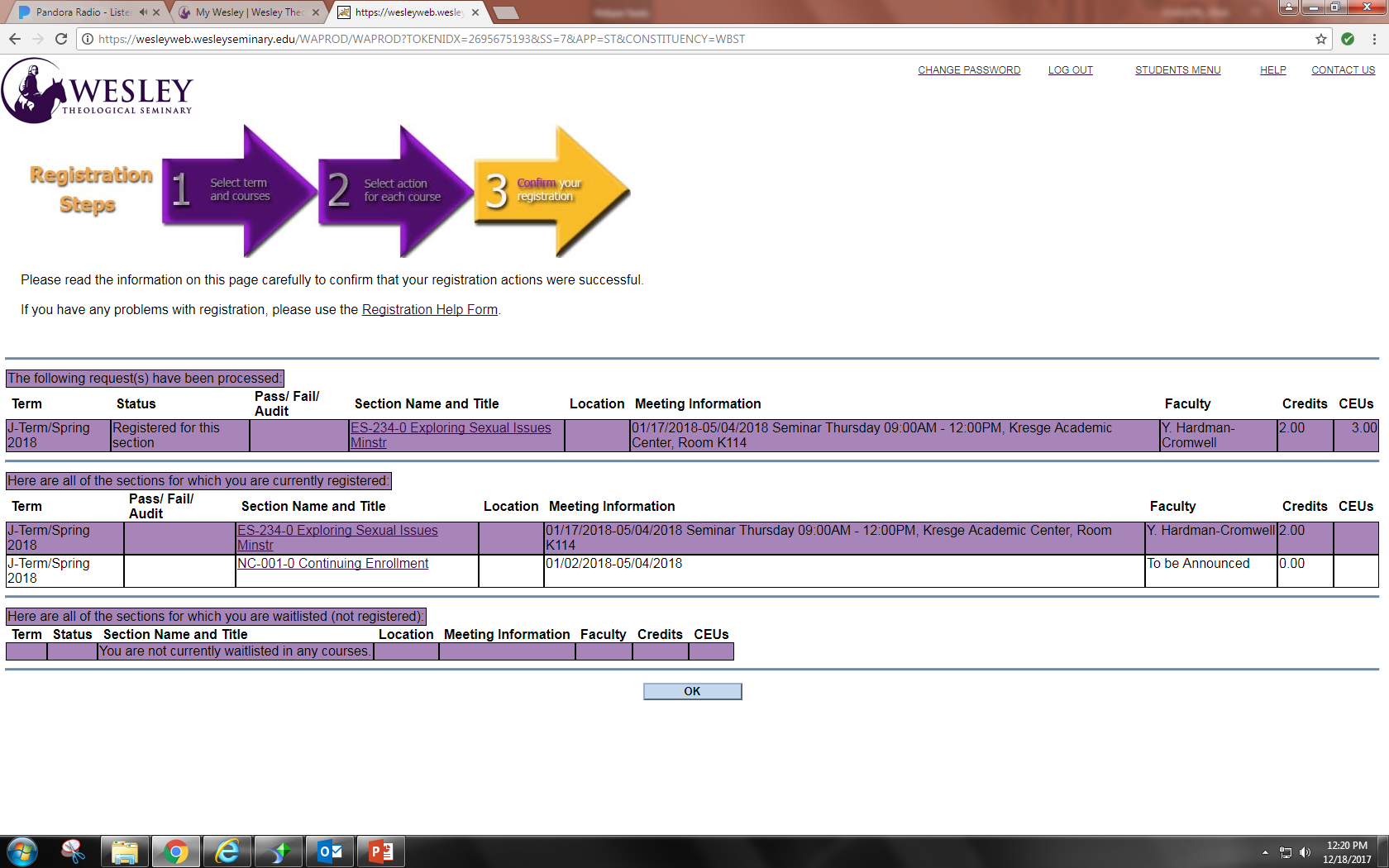 Make sure you hit “OK” to complete registration.